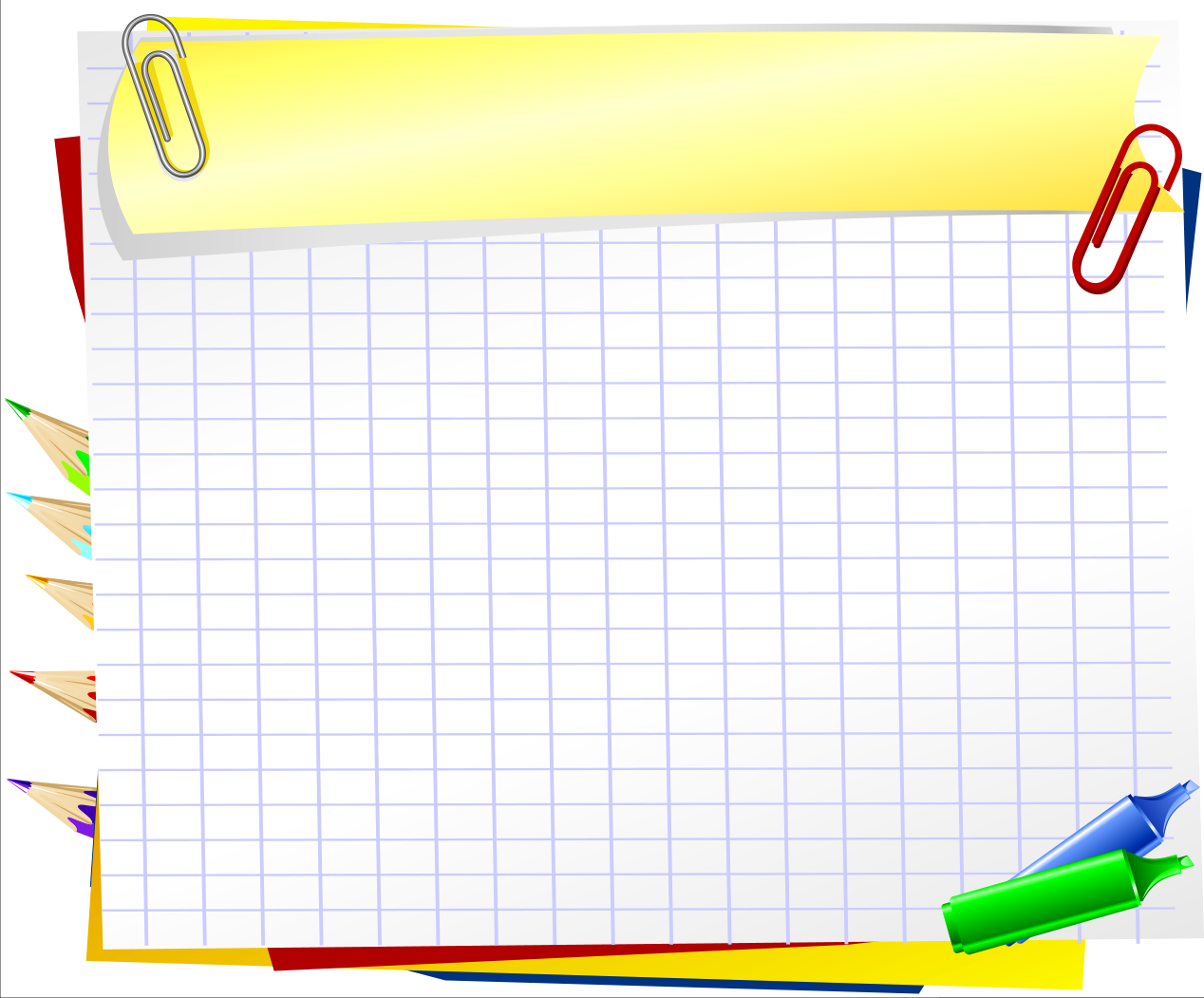 МДОУ детский сад № 5 «Золушка»
Отчет о работе кружка
«Занимательная  математика»
Руководитель кружка: воспитатель Соколова Н.А.
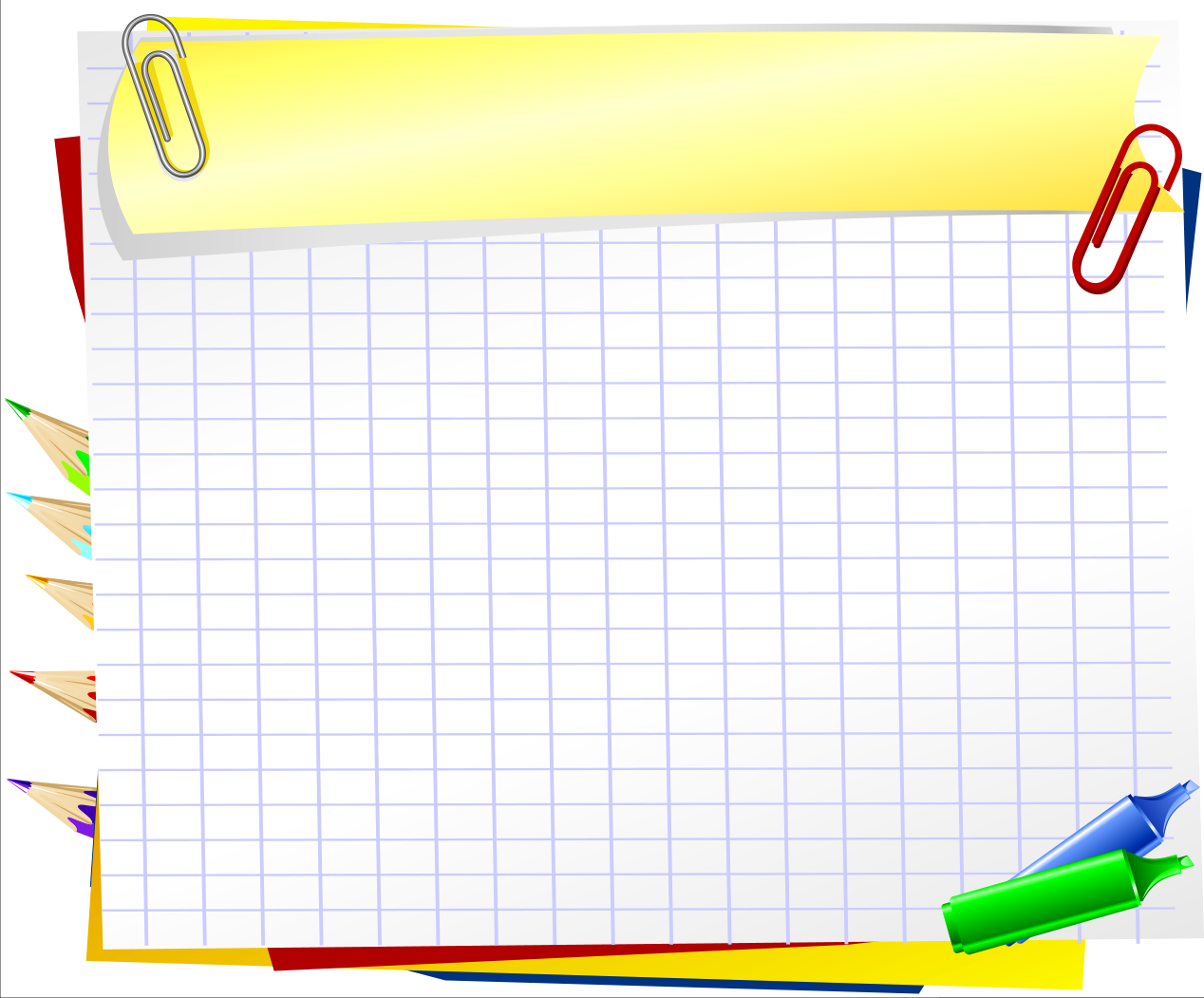 Занимательная математика
Направления и темы в математике, проявляющиеся в бо́льшей степени в рамках досуга, развлечения, самообразования и популяризации математики, нежели в профессиональной математической деятельности. 
«Основная аудитория» развлекательной математики — обучающиеся математике, любители, хотя разработками и исследованиями в занимательной математике занимаются как любители, так и специалисты. Одна из характерных черт развлекательной математики — использование математических головоломок и игр.

Многие области развлекательной математики не требуют глубокого знания математики. Занимательная математика часто предназначена для детей и неподготовленных взрослых, побуждая их к дальнейшему изучению темы.
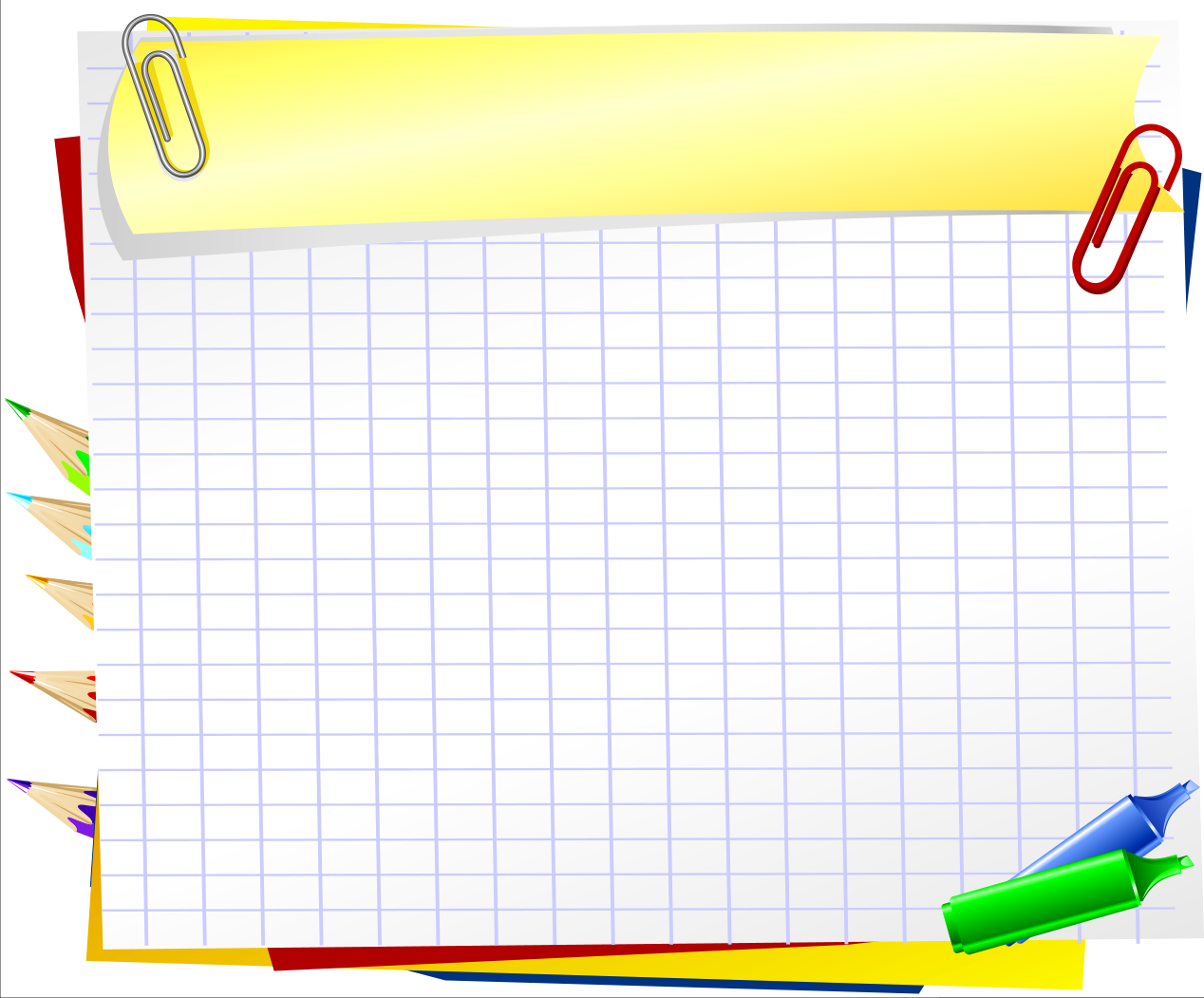 Цель кружка «Занимательная математика»
Создание условий для познавательного развития детей дошкольного возраста 4-7 лет, через организацию занимательных развивающих игр, заданий, упражнений математического содержания.
В  2018– 2019 учебном  году были спланированы следующие задачи:
Развивать   представления детей о свойствах и отношениях объектов, в основном через игры на классификацию, практическую деятельность, направленную на воссоздание, преобразование форм предметов и геометрических фигур.
Развивать познавательные и творческие способности детей: умение обобщать, сравнивать, выявлять и устанавливать закономерности, связи и отношения, решать проблемы, выдвигать, предвидеть результат и ход решения творческой задачи.
Развивать умение добиваться положительного результата в практической деятельности на основе самоконтроля и самооценки.
Развивать личность ребенка через активное включение в коллективную игру, оказание помощи сверстнику в случае необходимости.
Развивать мышление, сообразительность, смекалку, творчество, конструктивные способности через складывание объемных фигур по расчлененным и простейшим нерасчлененным образцам.
Развивать элементы логического мышления.
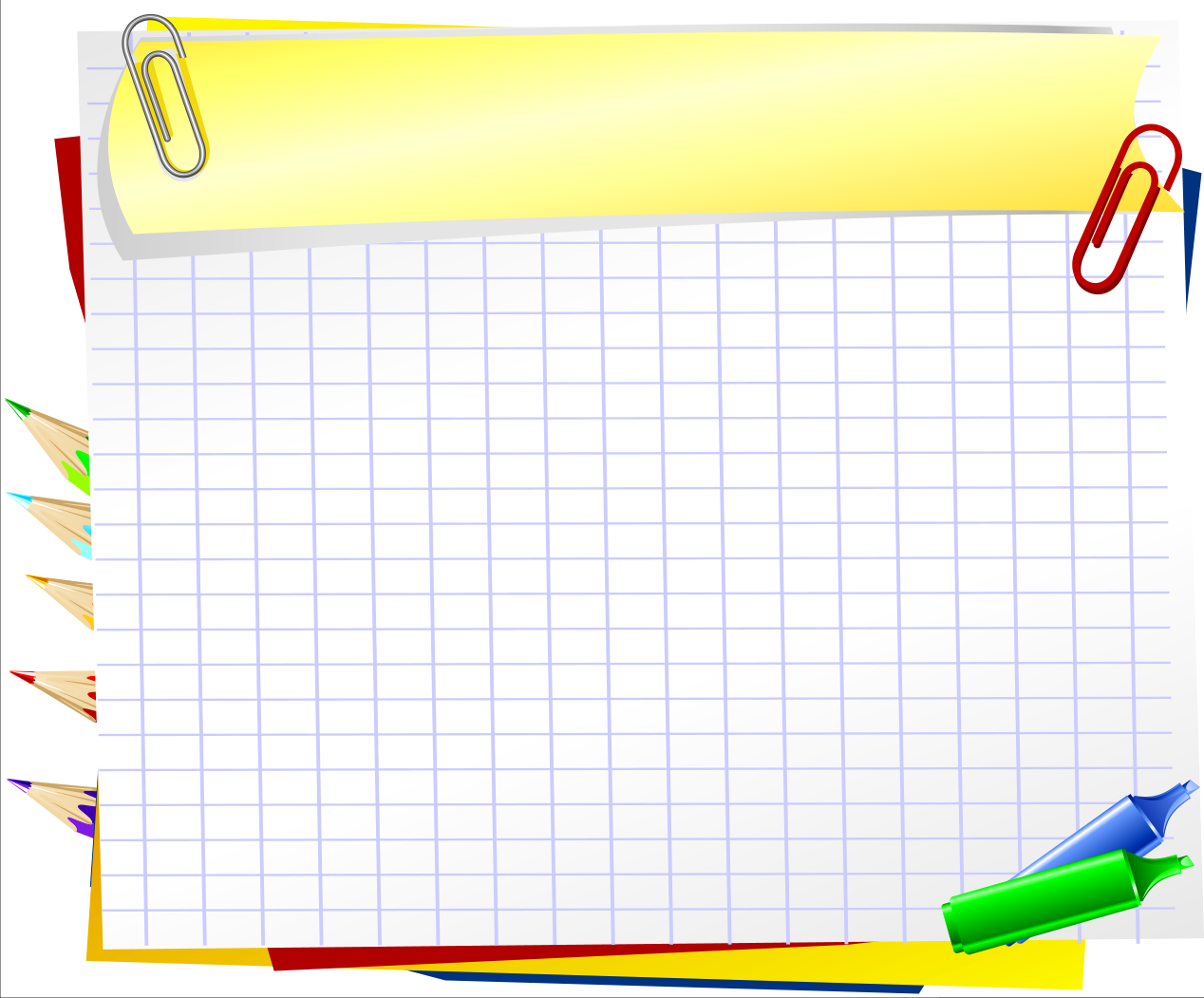 Режим занятий: 
        
 Математический кружок работает 1 раз в неделю

дети 4-5 лет - 20 мин., 

дети 5-6 лет - 25 мин., 

дети 6-7 лет – 30 мин., 

всего 36  занятий за учебный год. 
Состав группы 10-12 человек. 

Формы обучения: 
занятия математического содержания. 

Формы организации математической деятельности детей на занятиях: 

задачи-шутки, математические и логические загадки и задания, увлекательные игры и упражнения с цифрами, знаками, геометрическими фигурами.
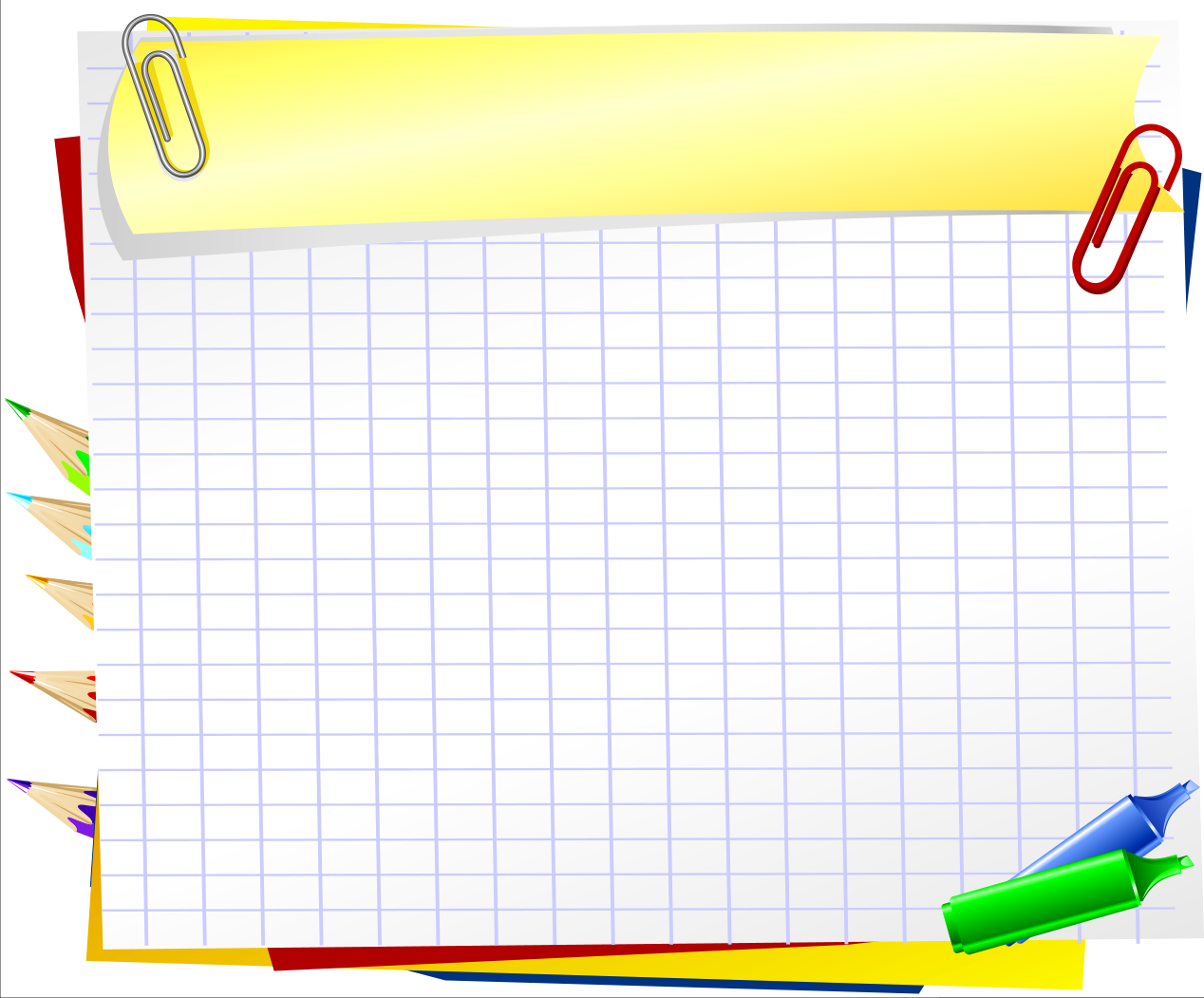 Учимся называть, классифицировать геометрические фигуры, соотносить с предметом такой же формы
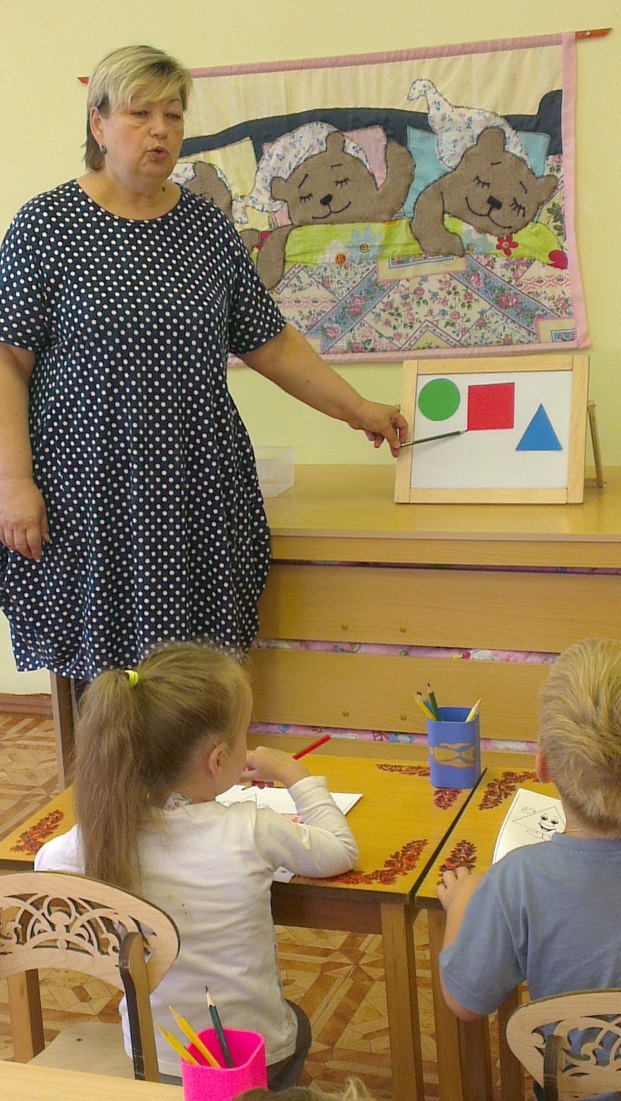 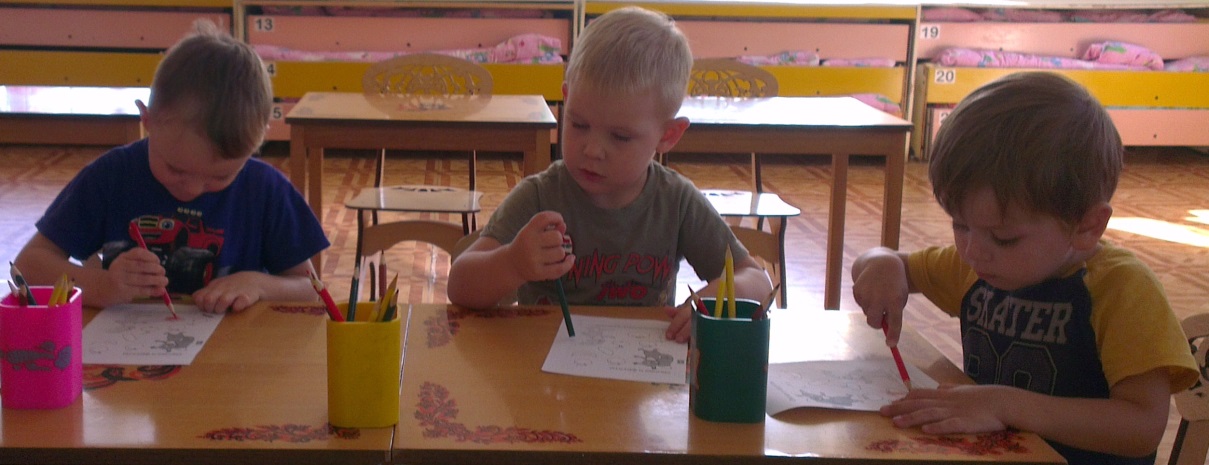 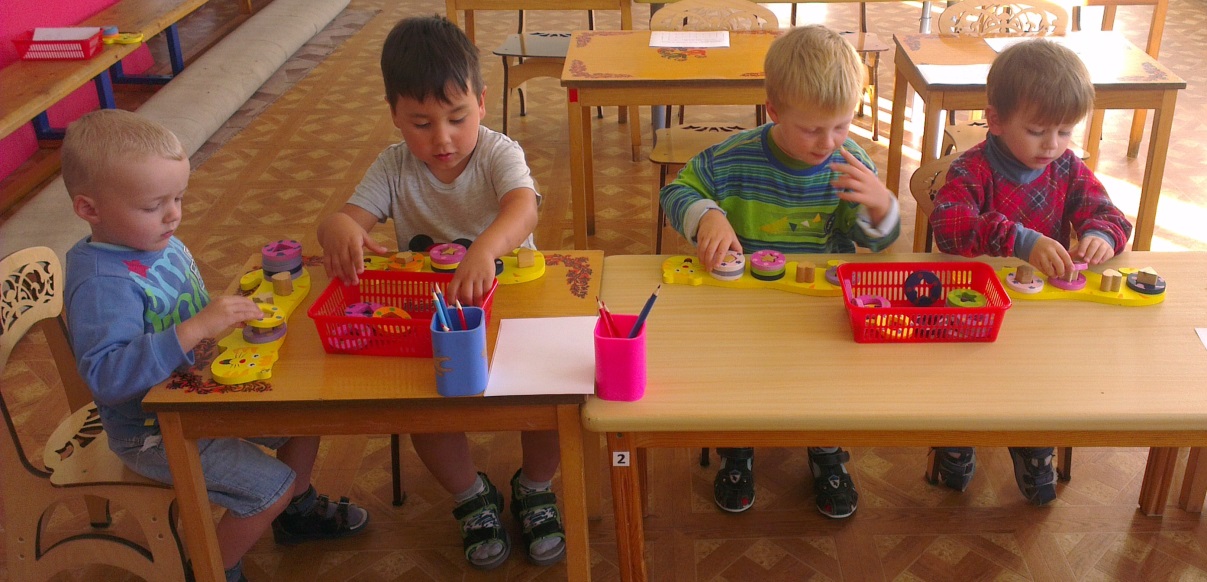 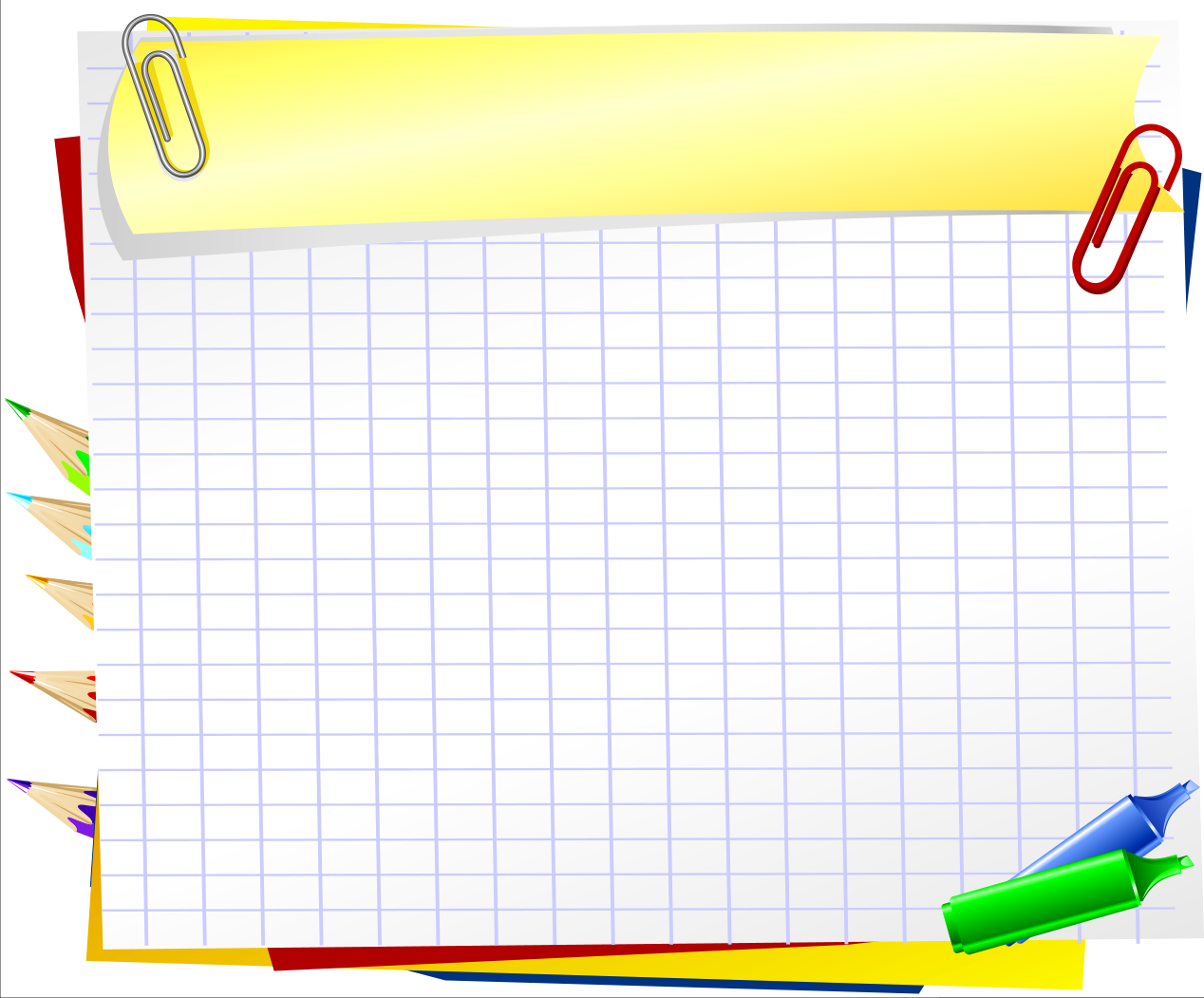 Учимся работать с палочками и 
составляем геометрические фигуры из частей
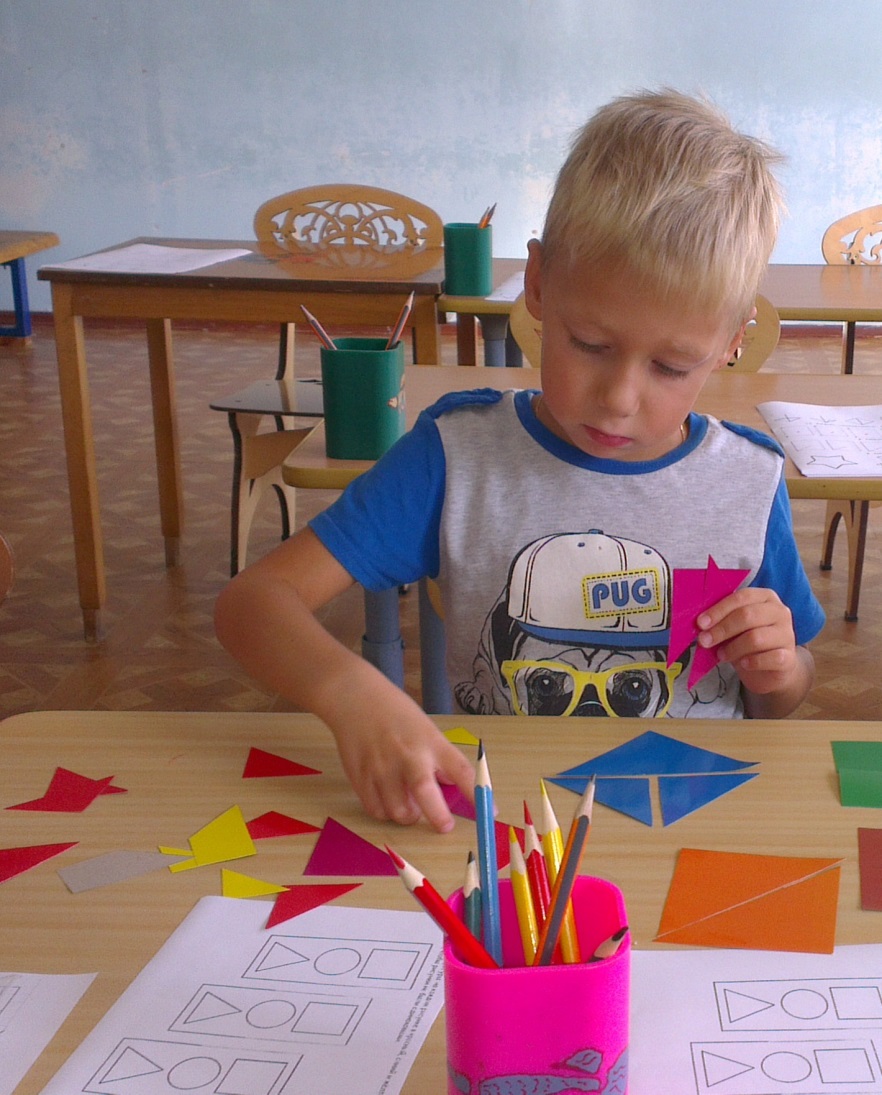 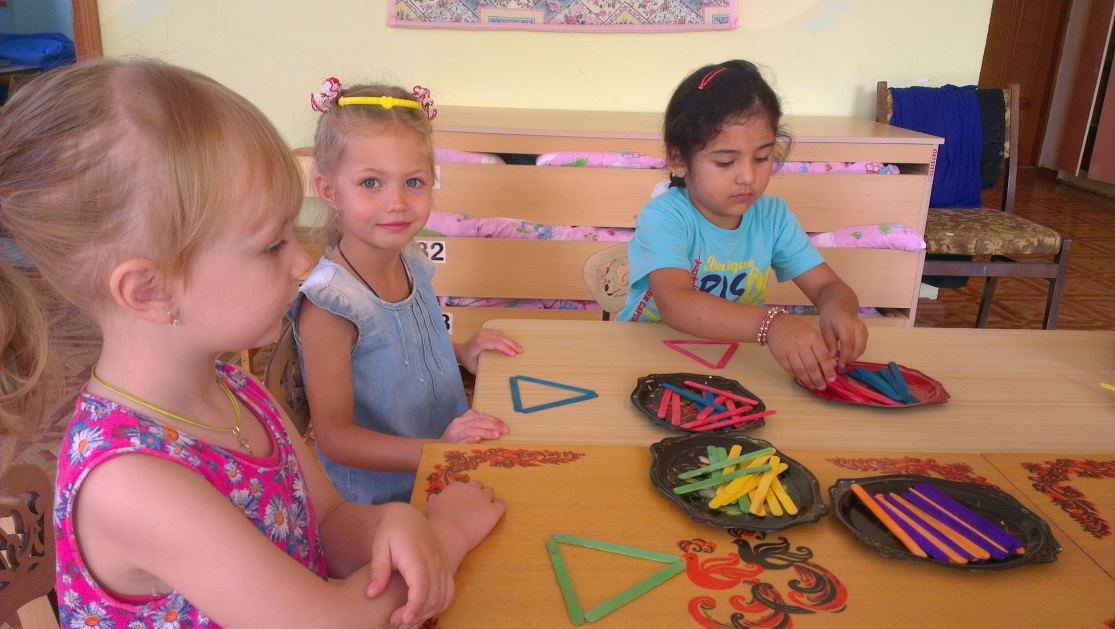 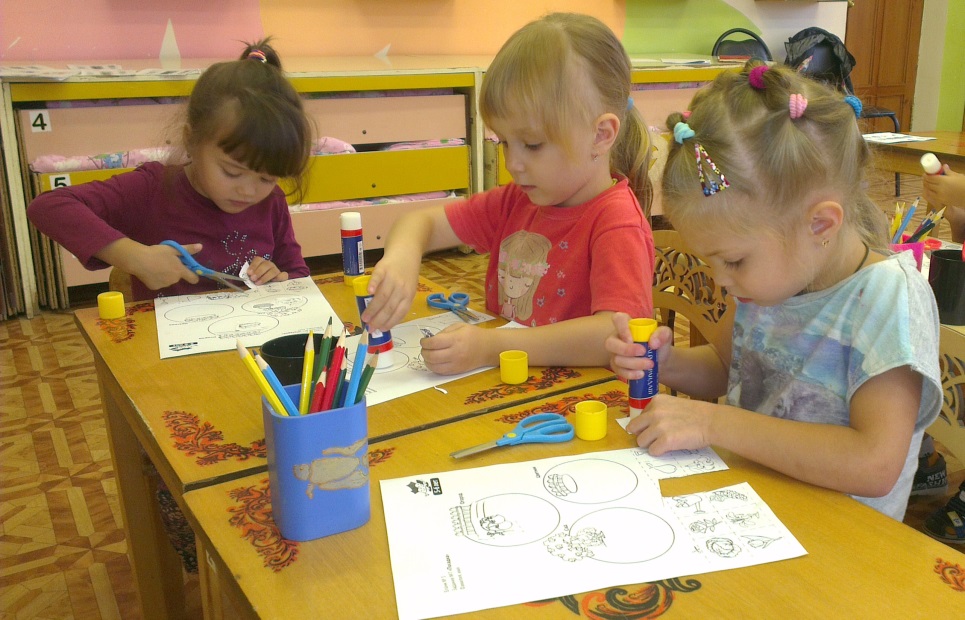 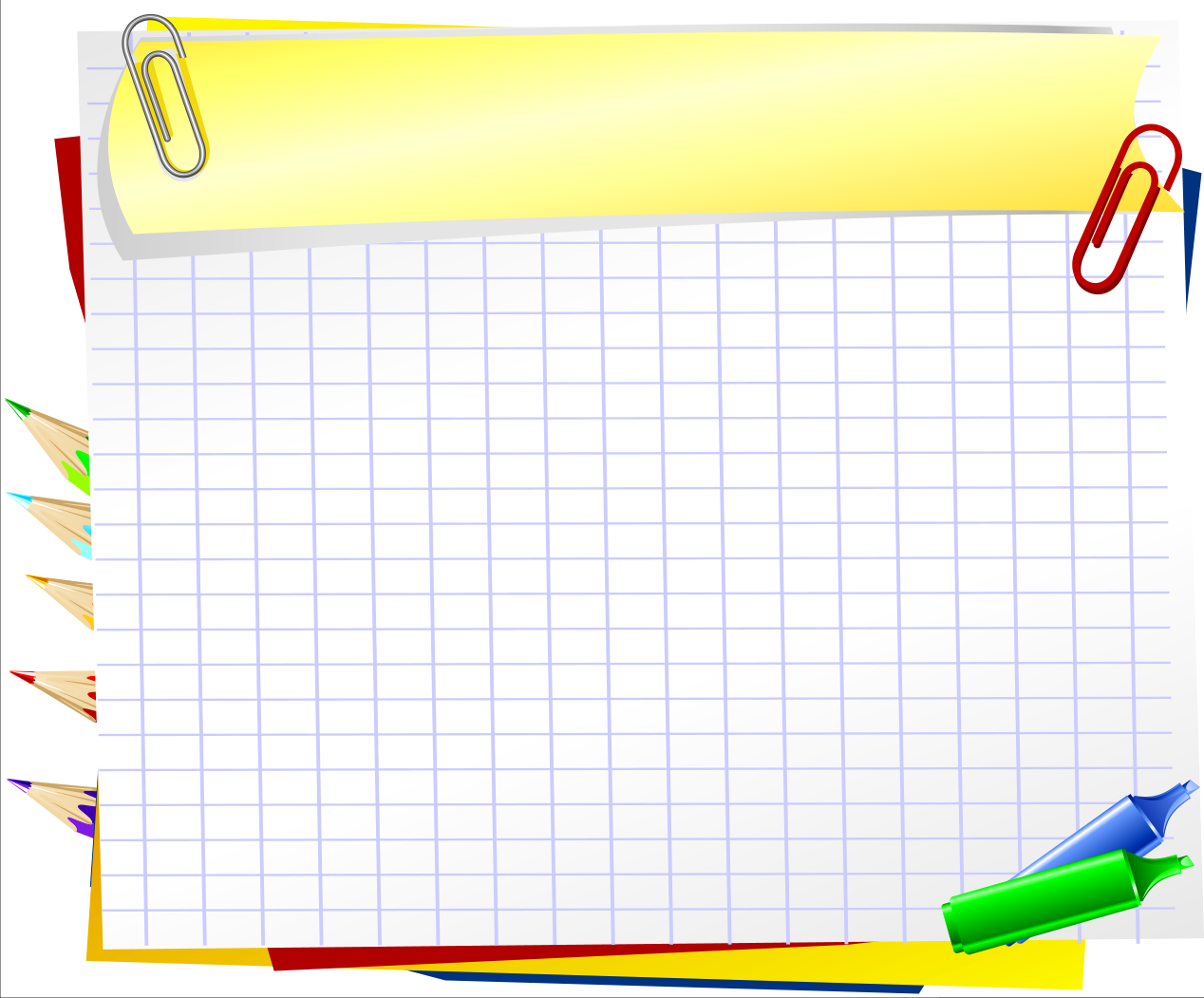 Cоставляем изображения из палочек и 
геометрических фигур
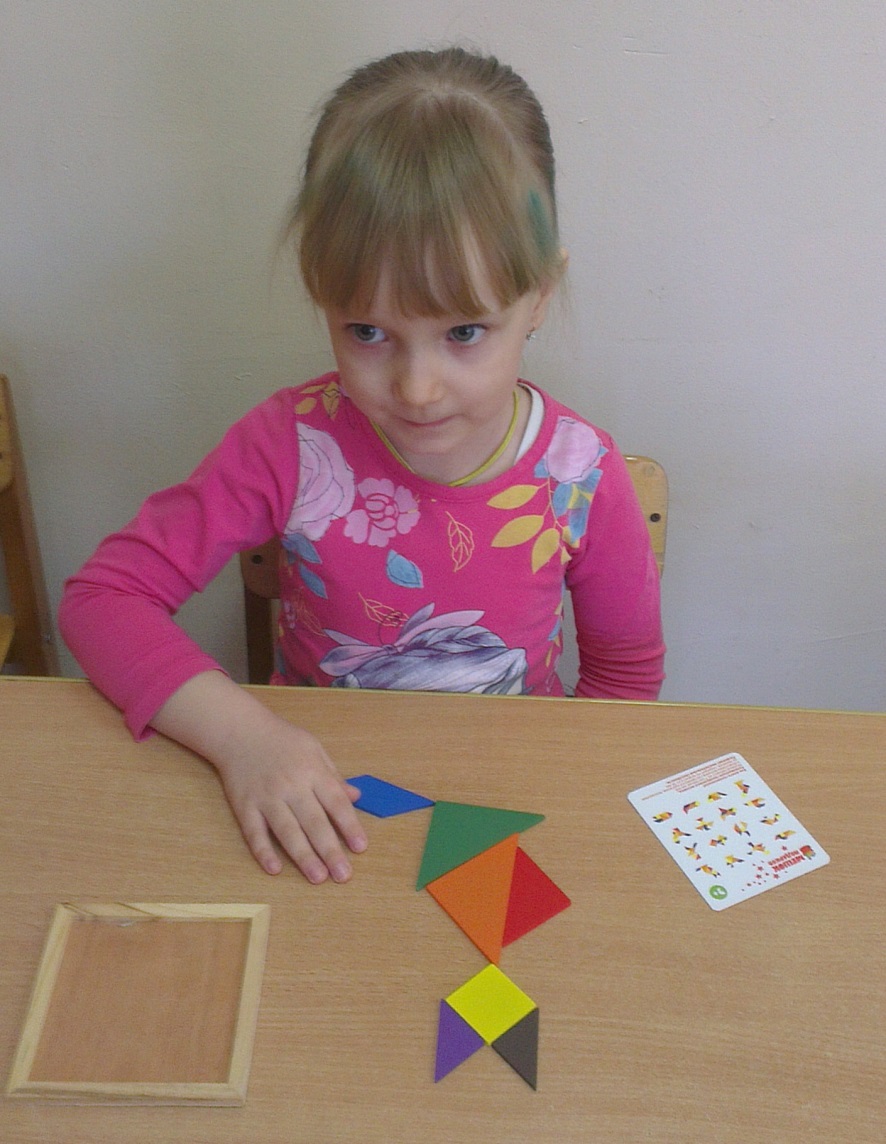 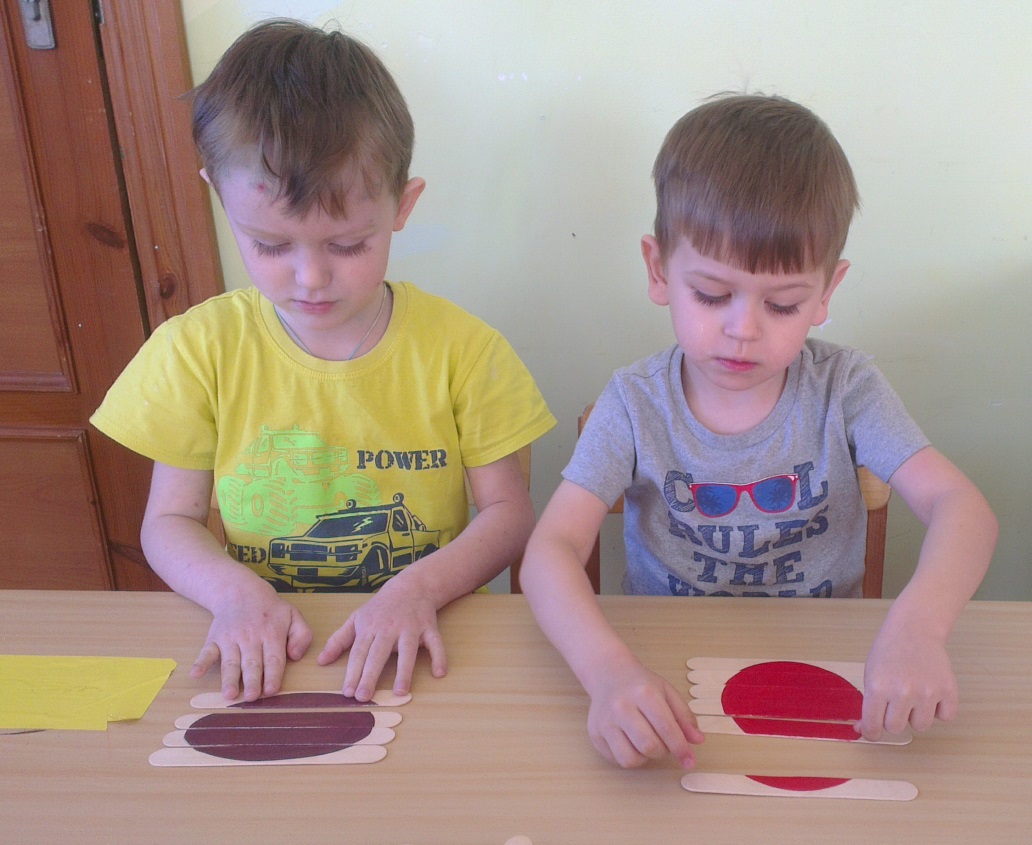 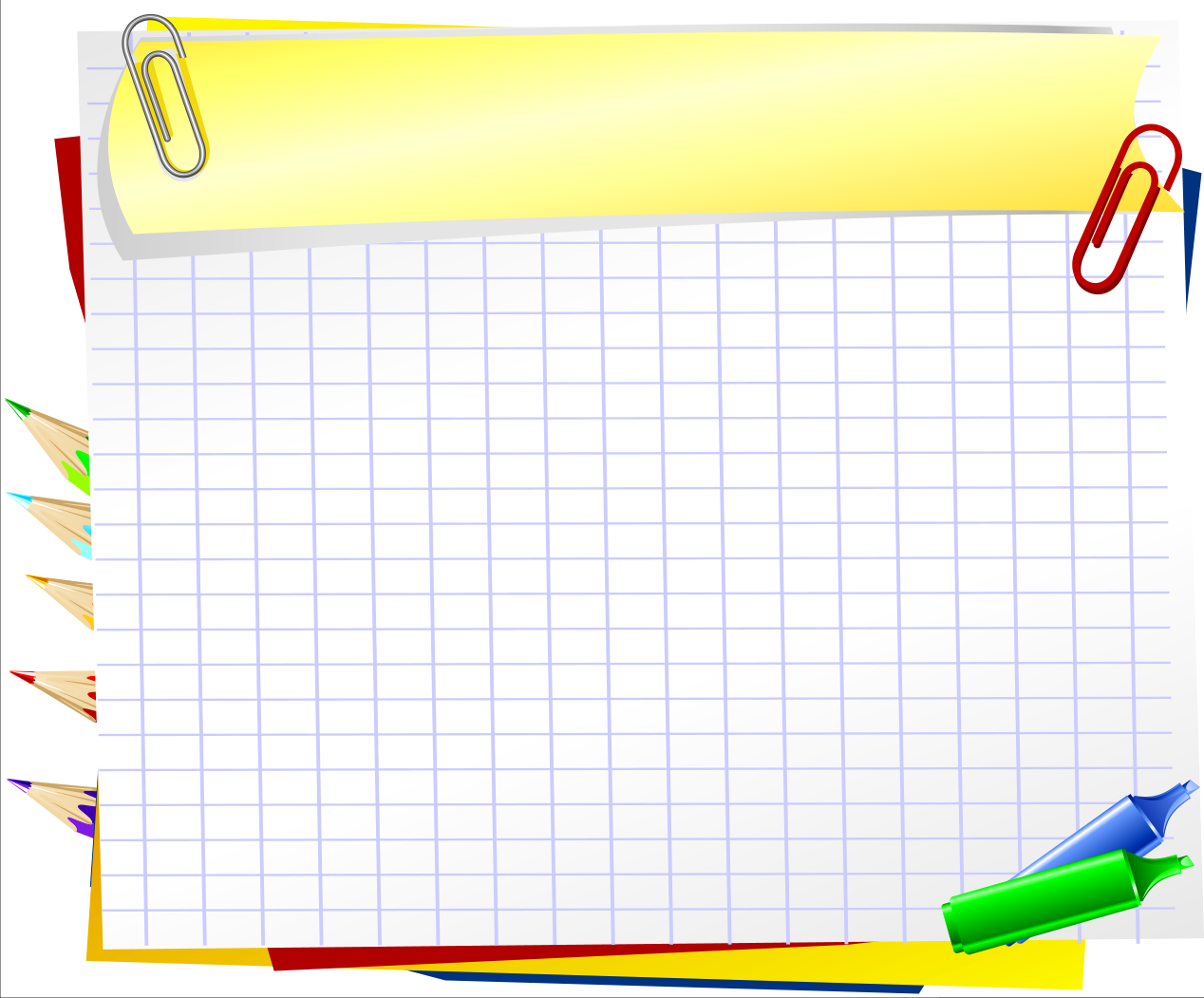 Выполняем  задания на смекалку
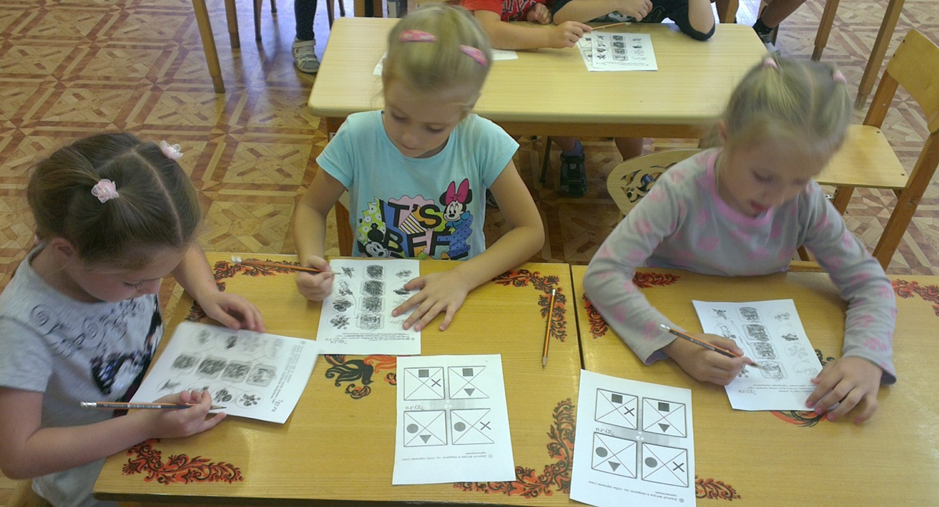 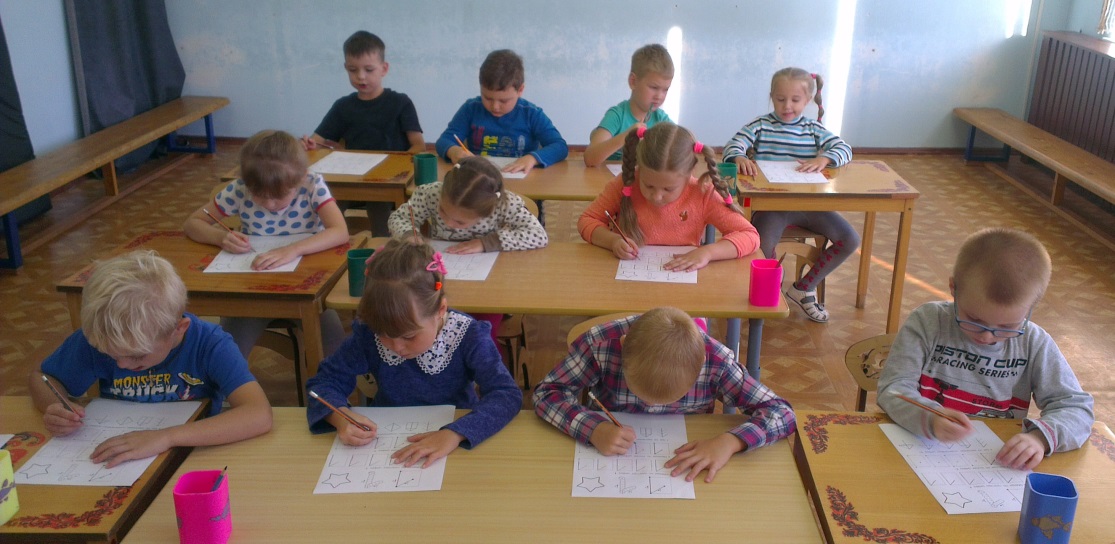 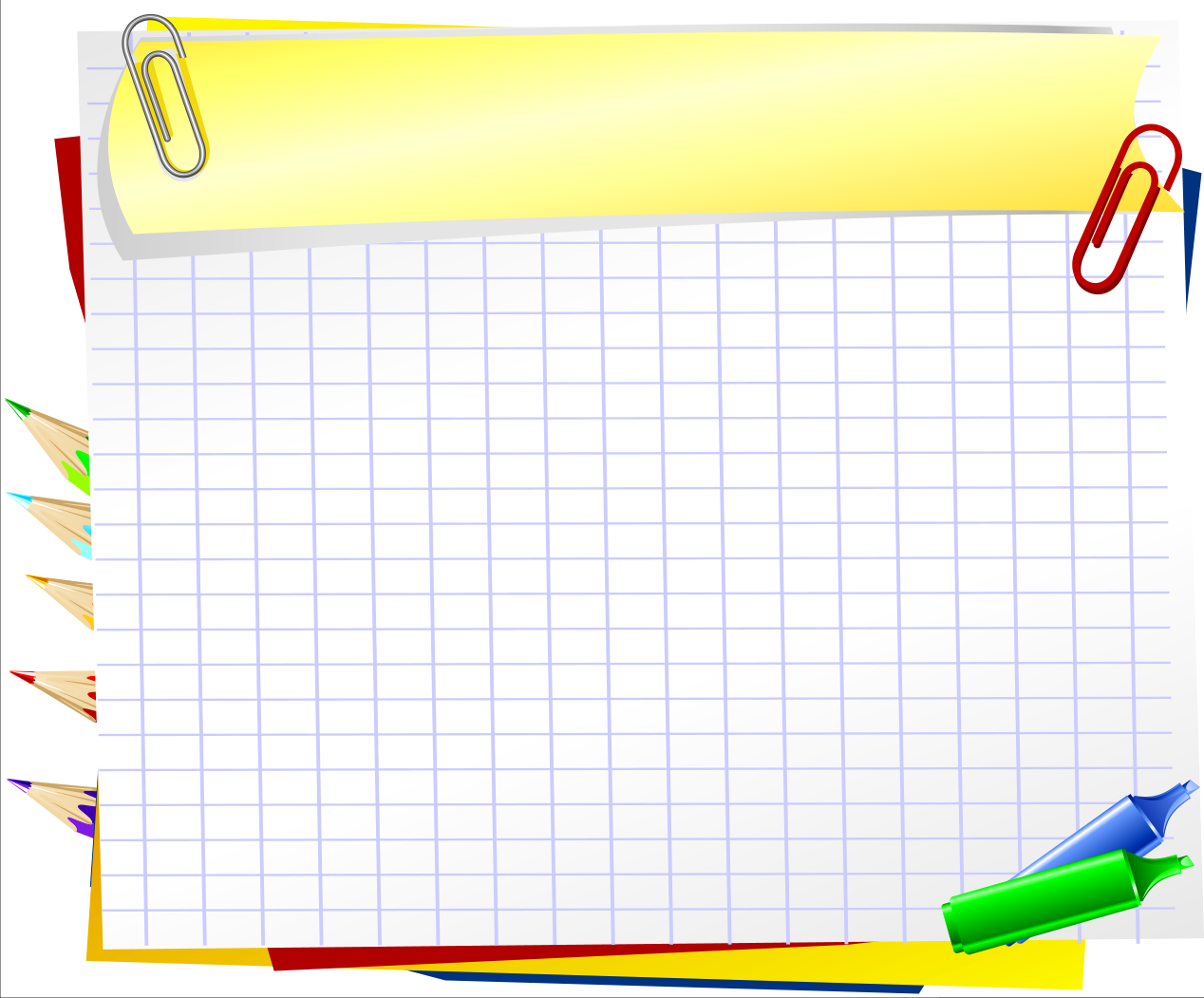 Игры с цифрами
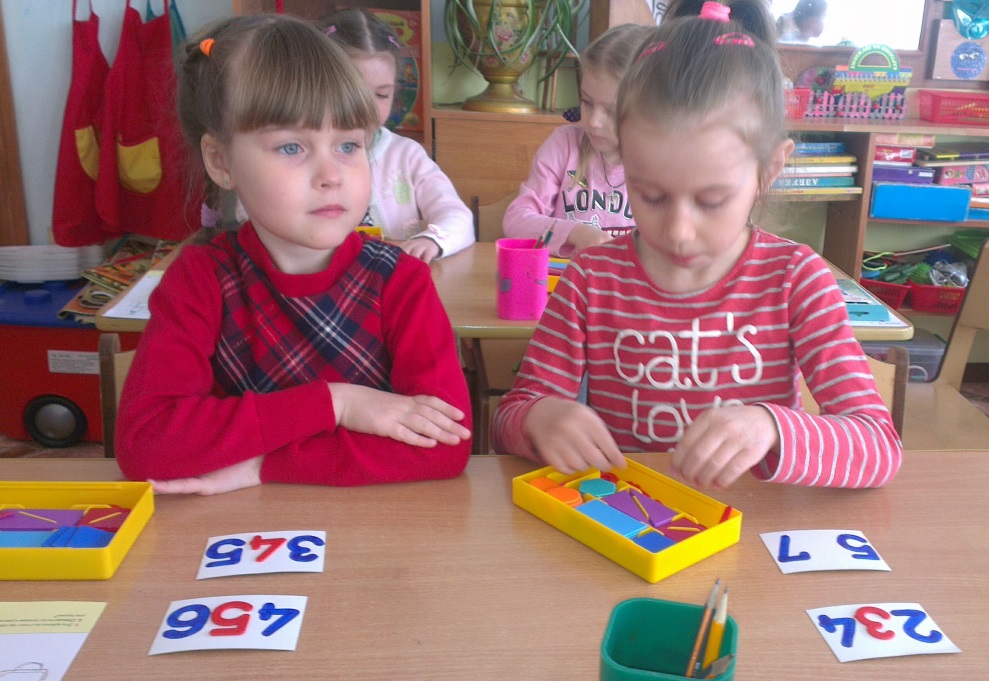 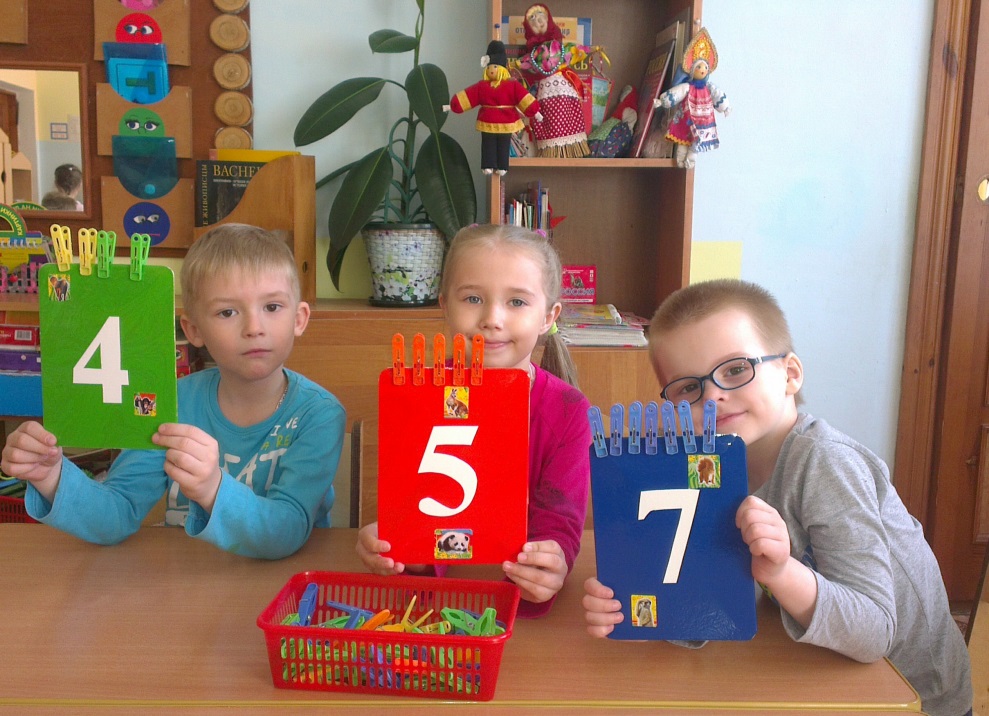 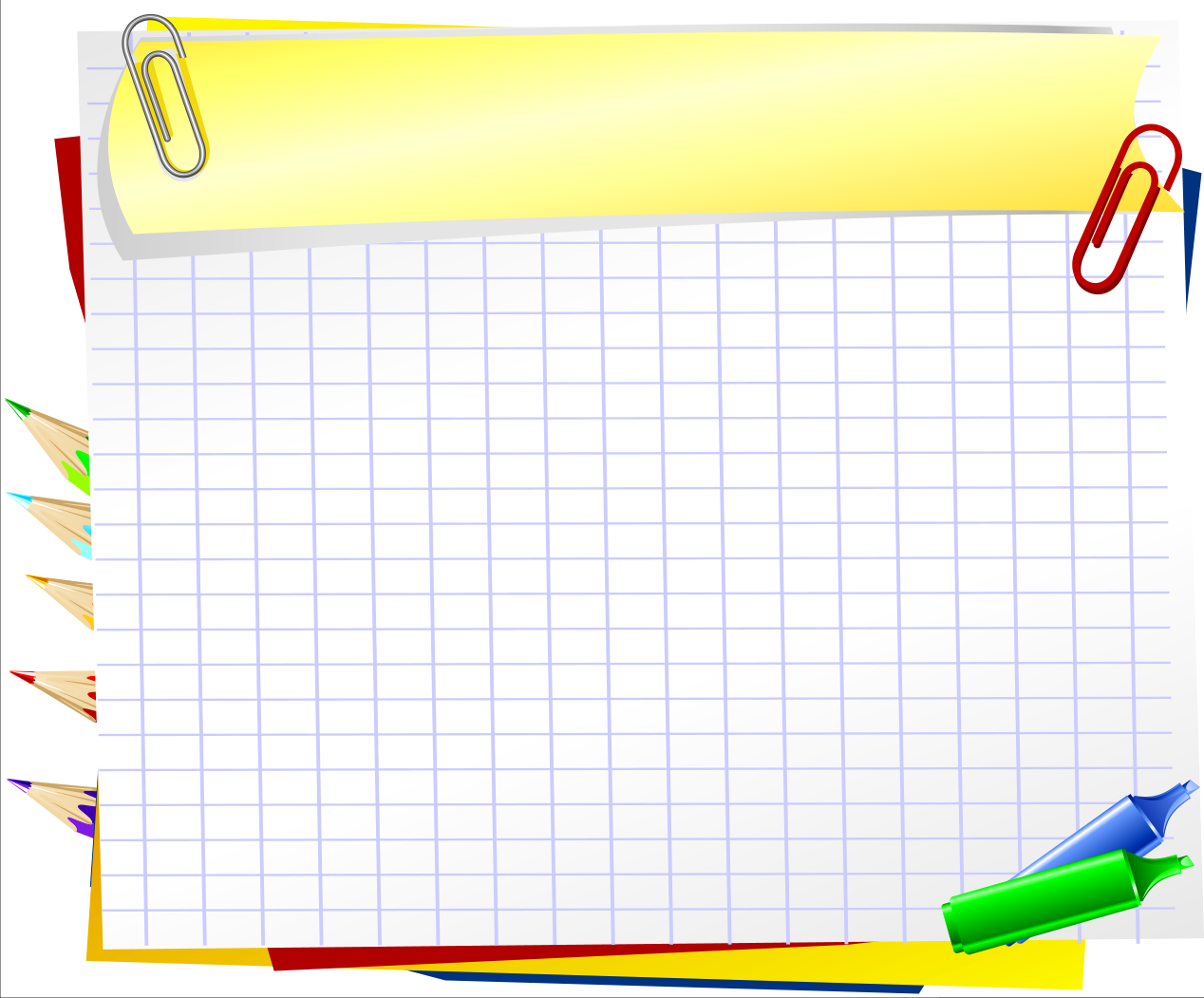 Знакомство с часами
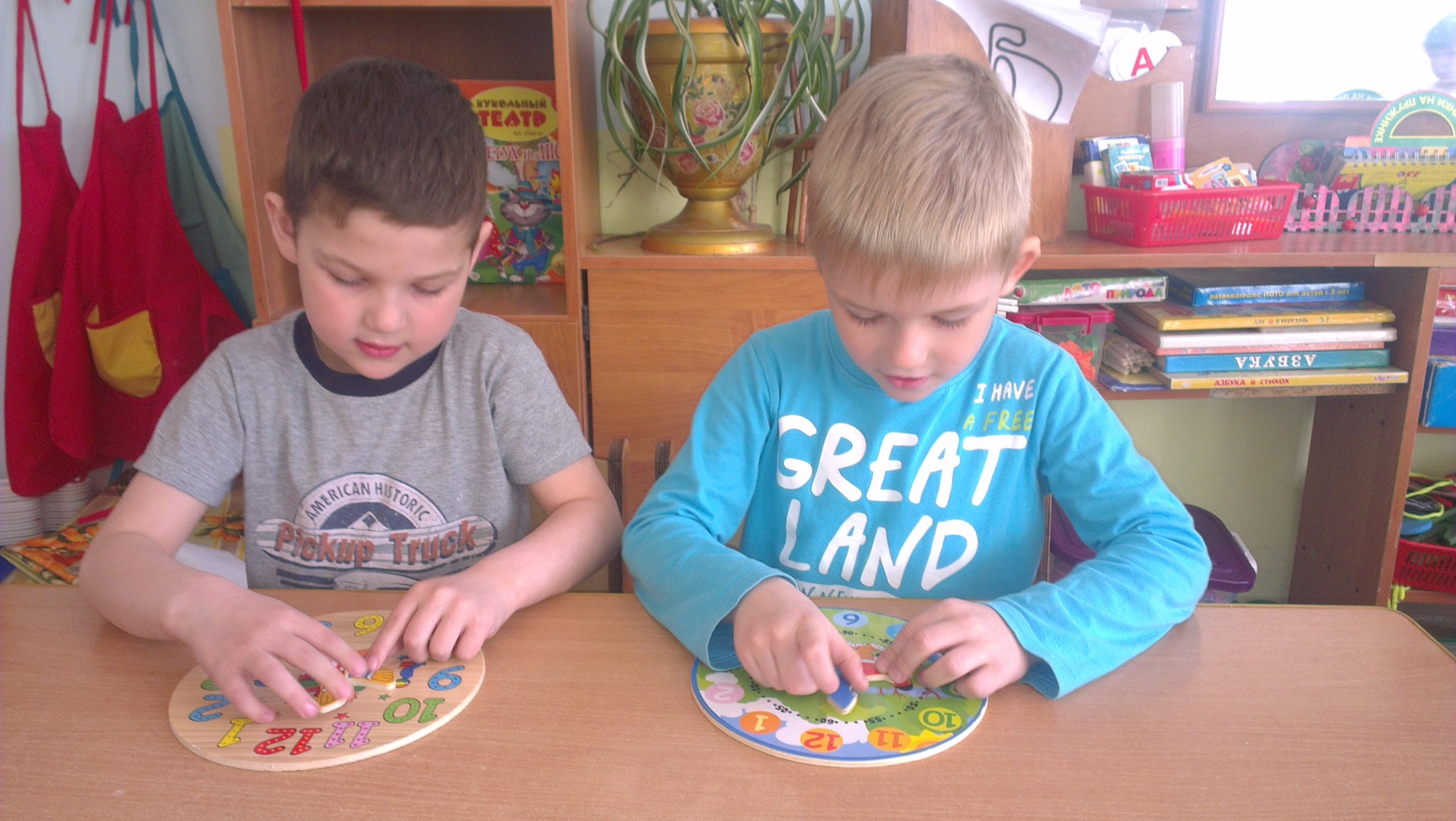 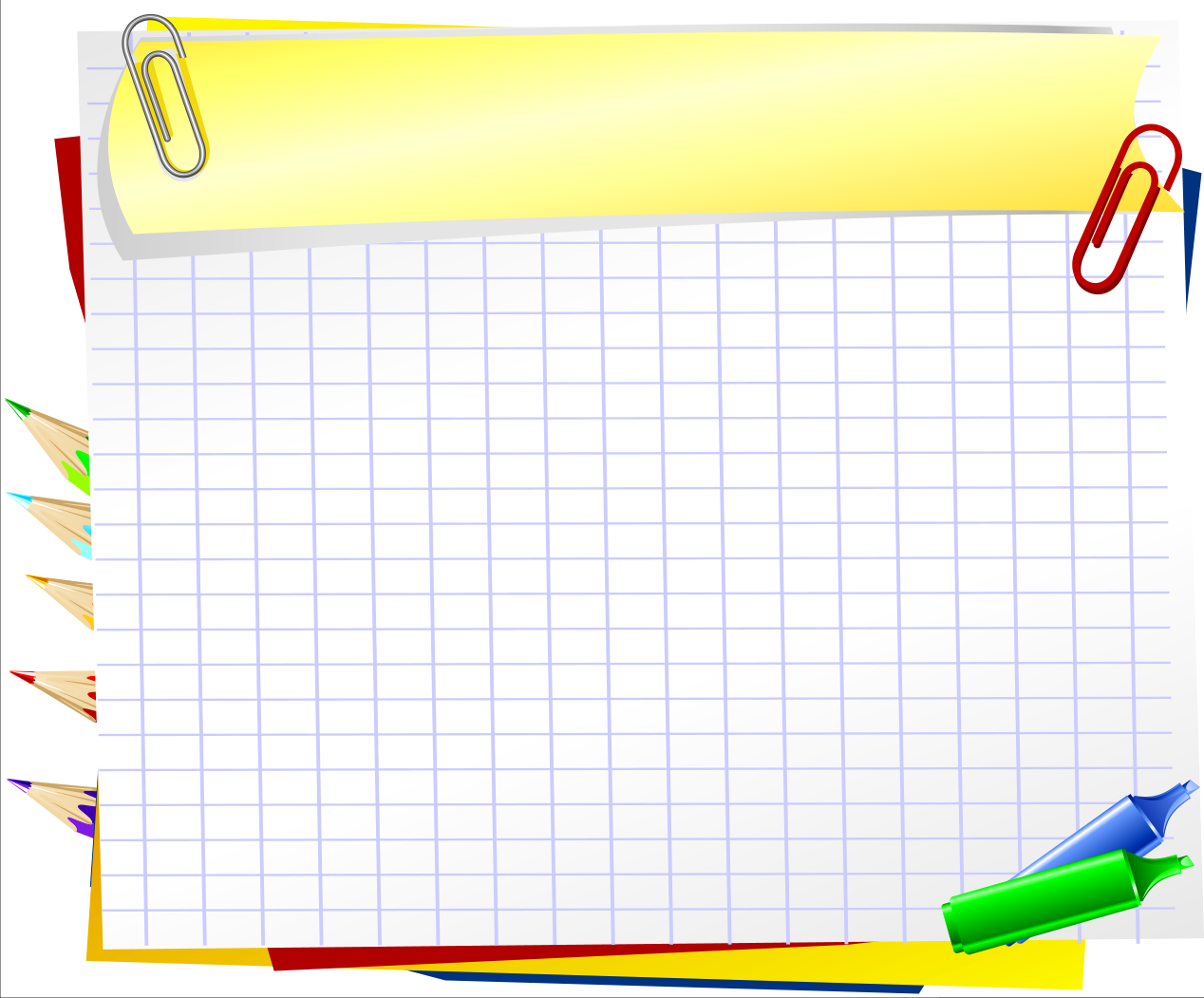 Участие в открытом 
Всероссийском турнире способностей
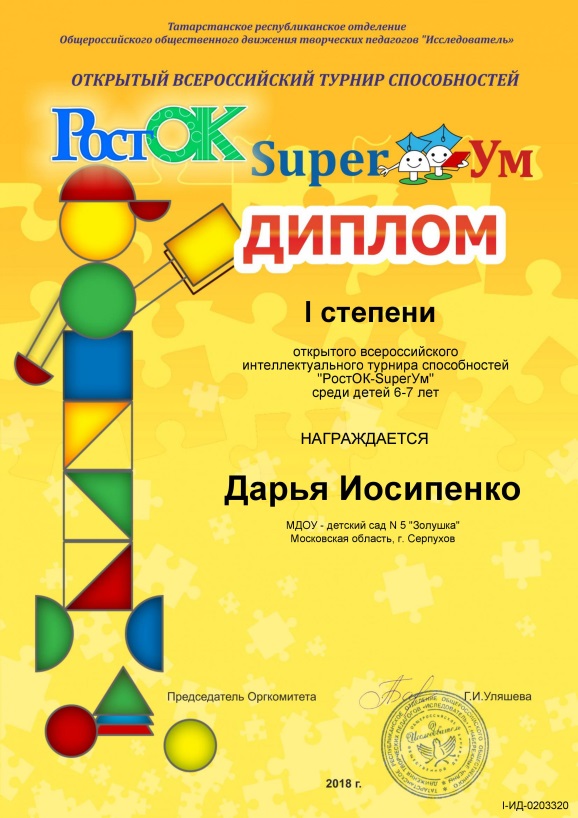 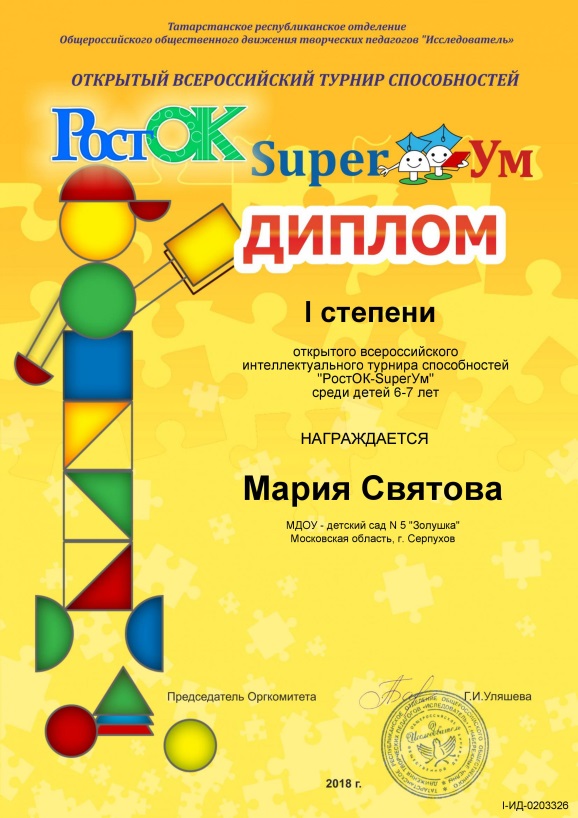 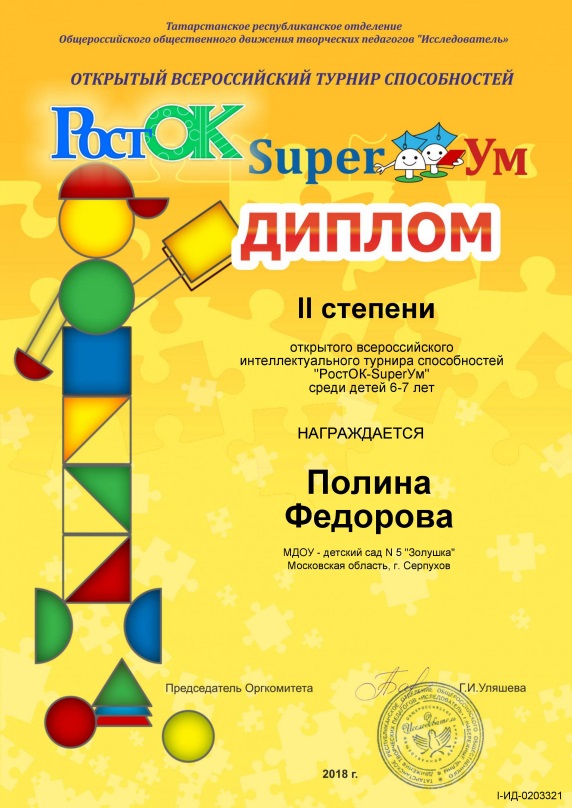 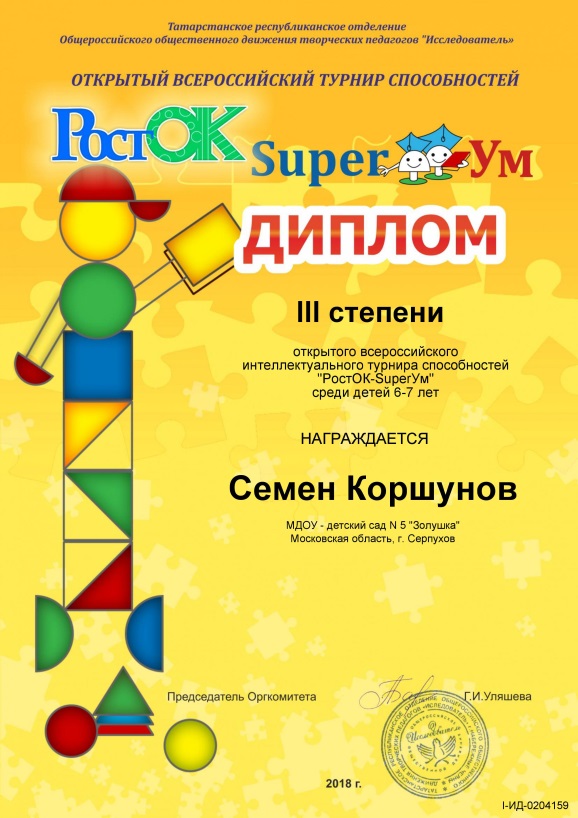 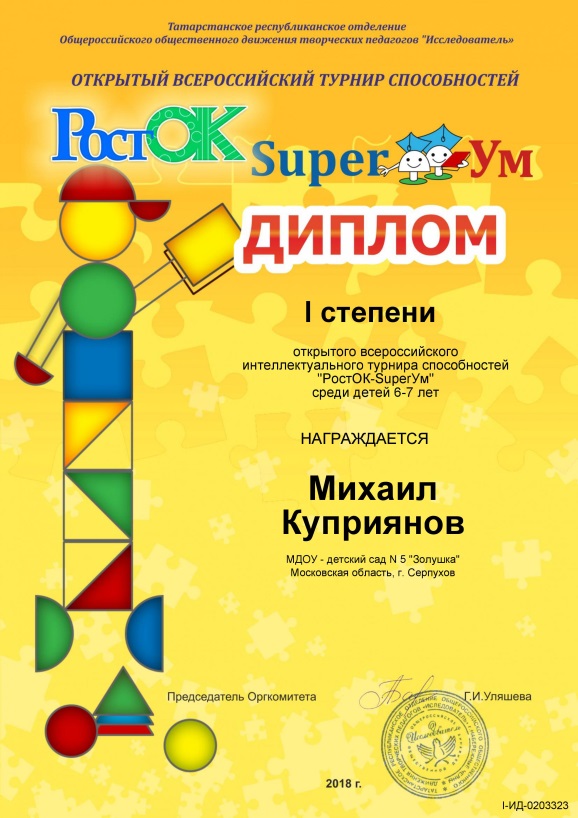 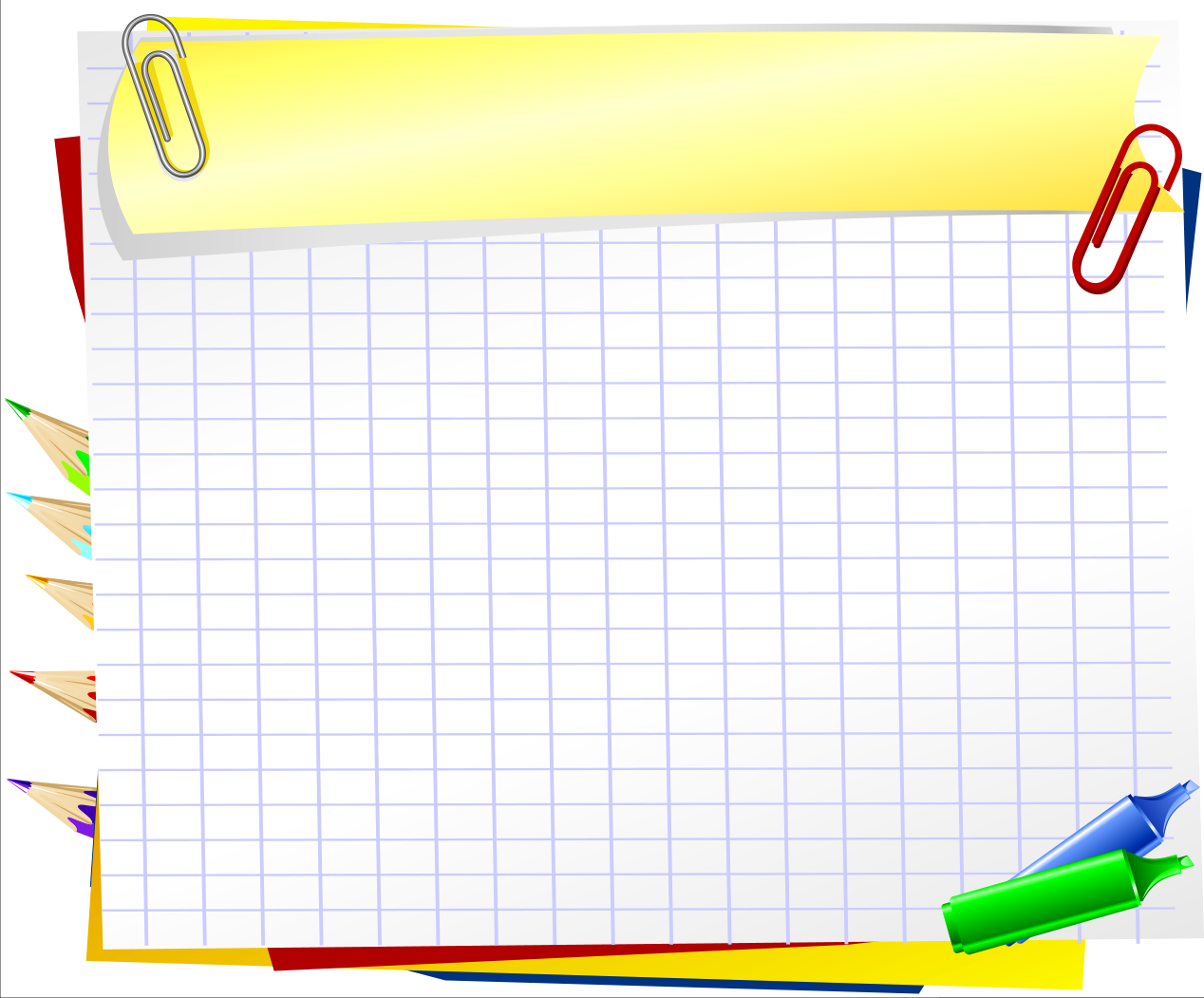 К концу обучения по программе «Занимательная математика»
у детей развиты:
арифметический и геометрический навыки на основе зрительного, тактильного и слухового восприятия;

произвольность психических процессов, абстрактно-логических и наглядно-образных видов мышления и типов памяти, основных мыслительных операций, основных свойств внимания, доказательная речь и речь-рассуждение;

основы логического мышления, умение рассуждать, делать умозаключения в соответствии с законами логики;
      творческие способности, умение выражать свои чувства и            представления о мире различными способами;

навыки сотрудничества, взаимодействия со сверстниками, умение подчинять свои интересы определенным правилам;
     желание заниматься математической деятельностью.
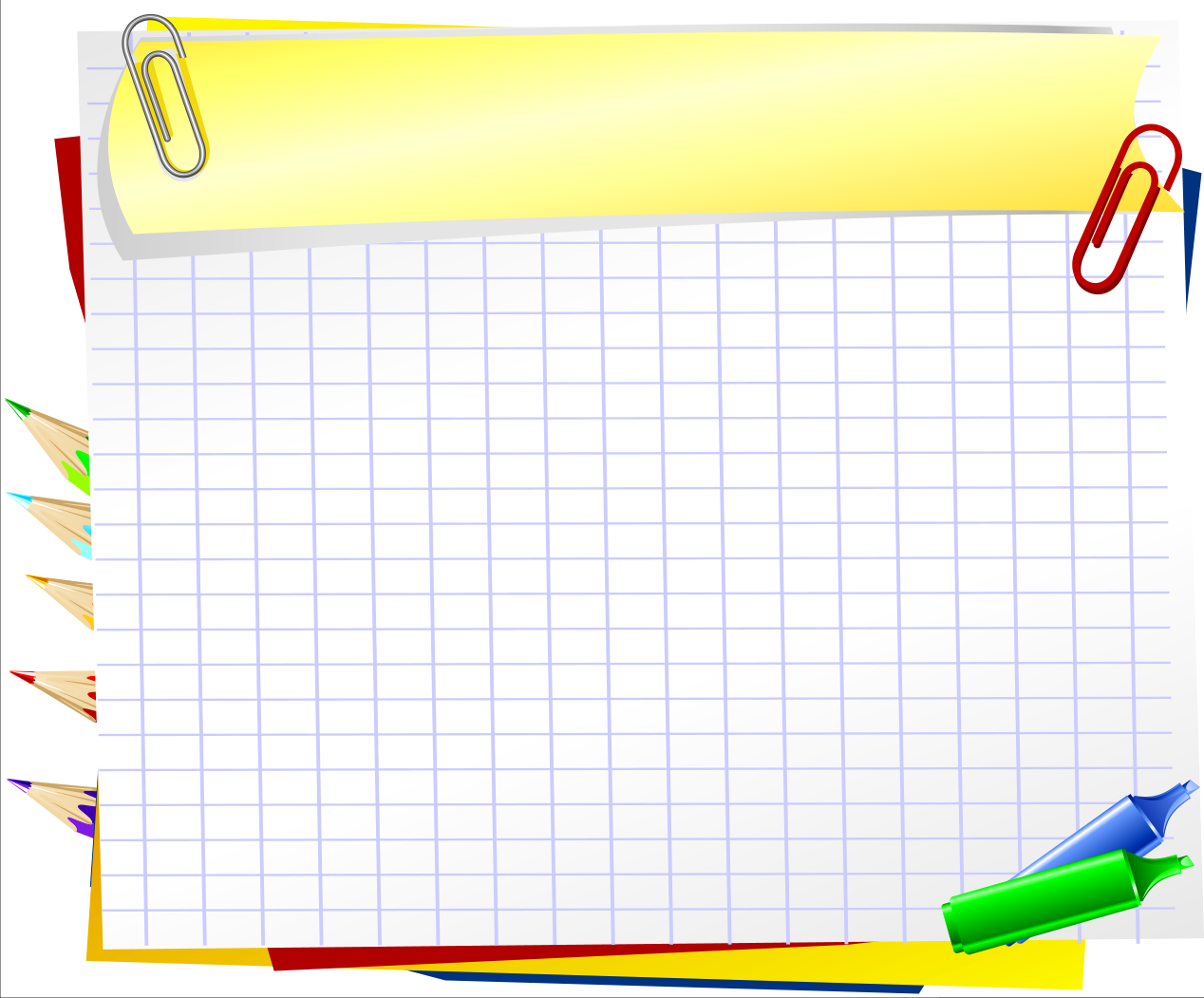 В 2019– 2020  учебном году планирую работу, 
направленную на:
развитие познавательной активности, любознательности,
      стремления к самостоятельному познанию и размышлению;

развитие умственных способностей и речи;

закрепление геометрических представлений (классификация фигур, способы измерения);

умение  решать задачи на построение и перестроение при помощи палочек, на воссоздание силуэтов, построек, изображений в играх моделирующего характера по образцу и  собственному замыслу;

умение выполнять в тетрадях простые графические задания.
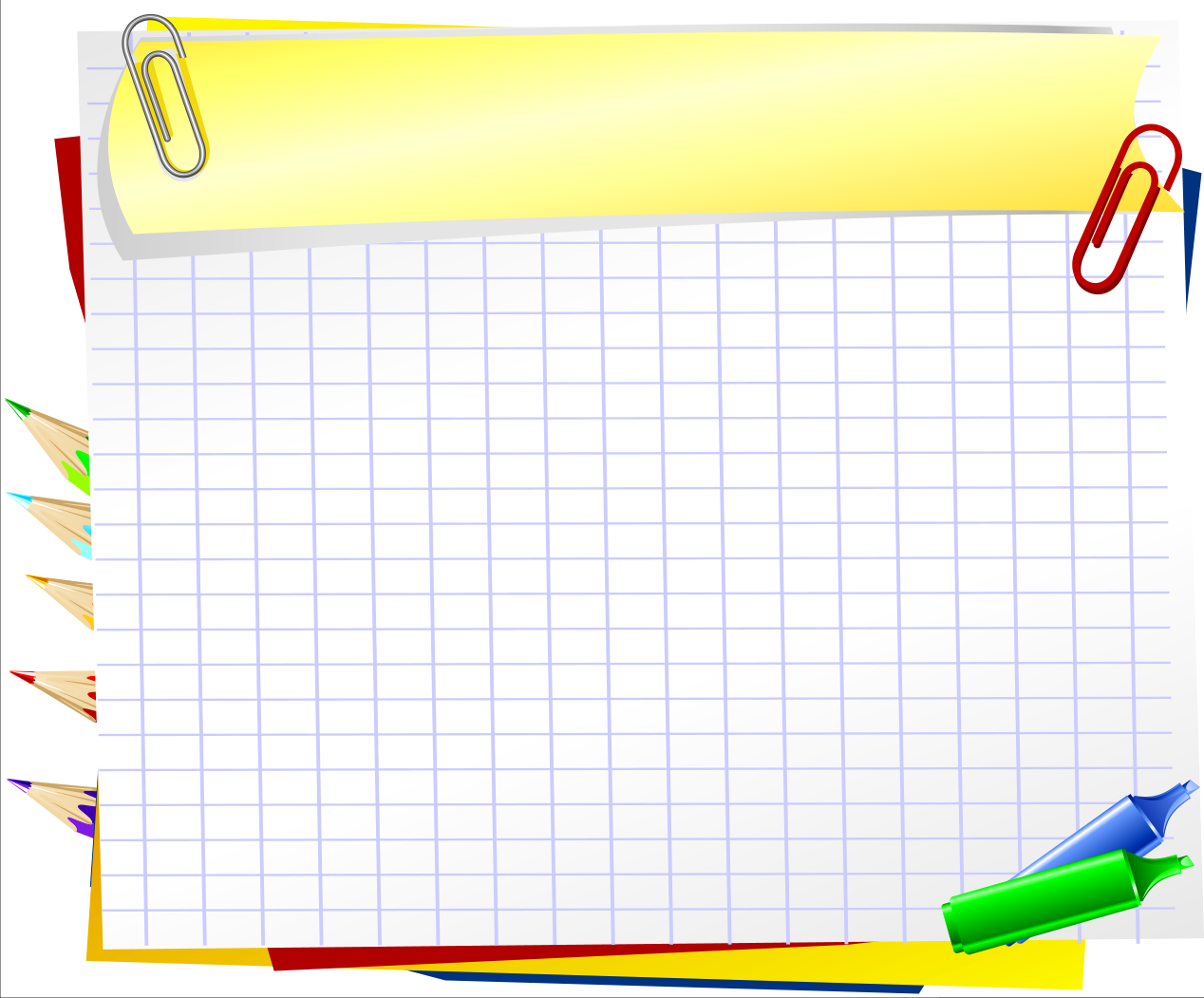 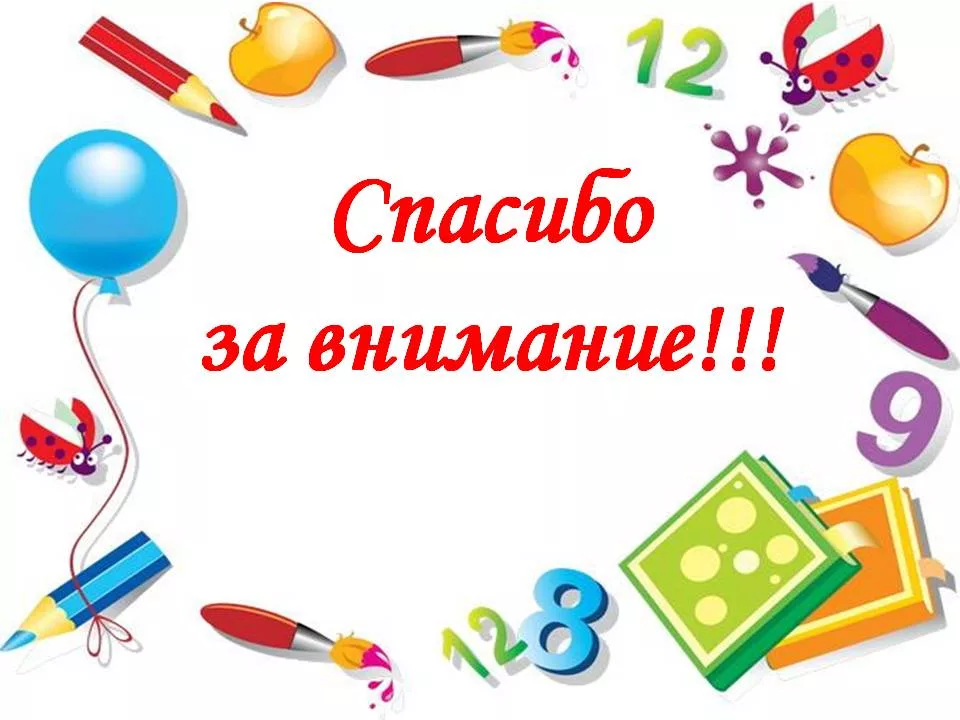